Faire une recherche par image
1. Se rendre sur https://images.google.com
2. Cliquer sur l’icône d’appareil photo
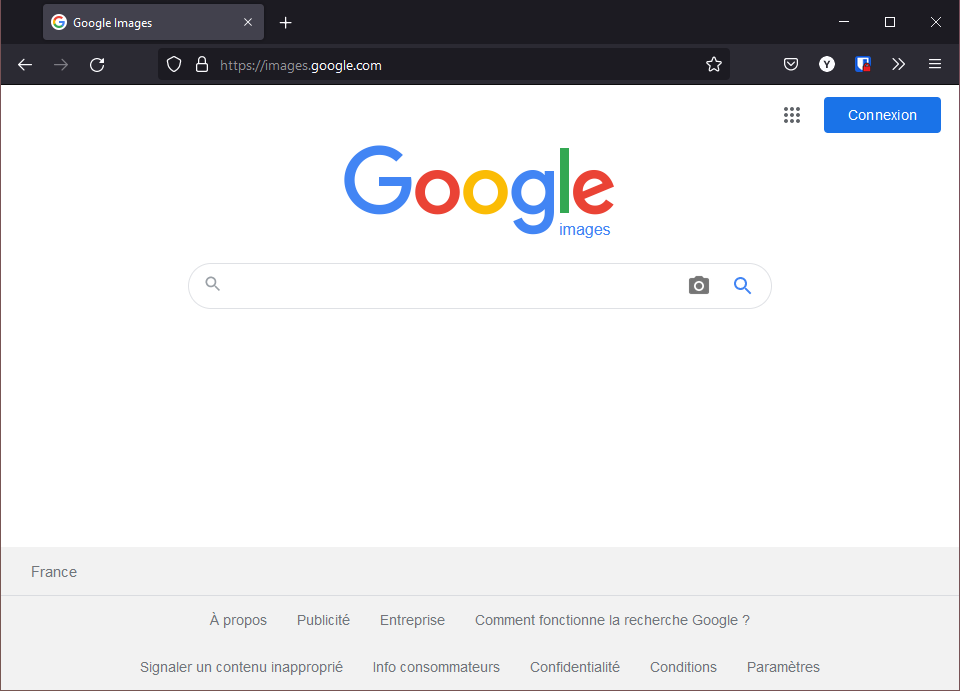 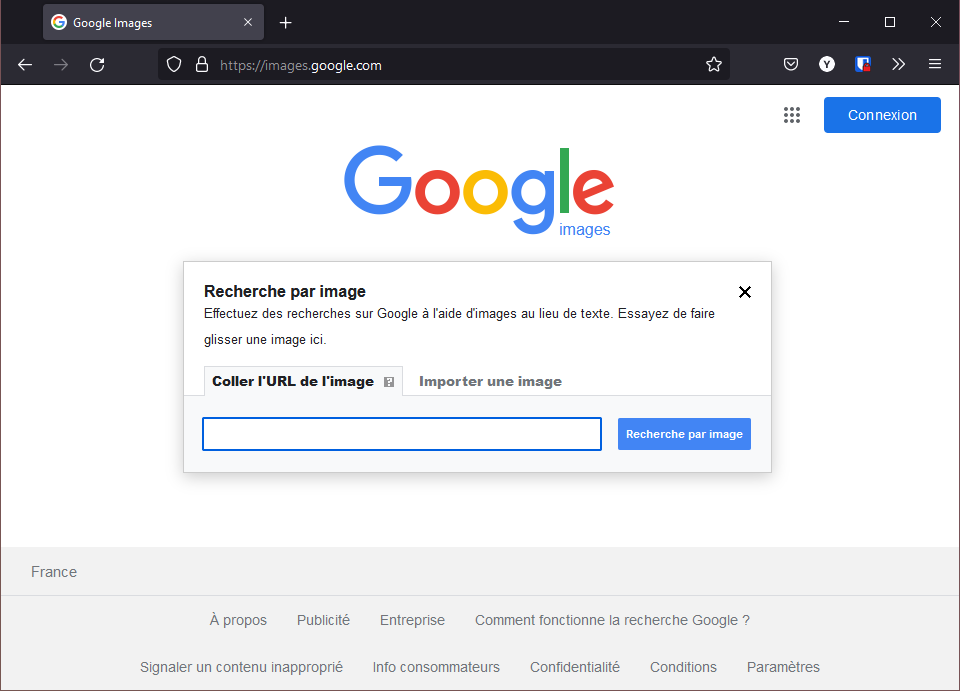 3. Deux solutions pour choisir une image
A. « Coller l’URL de l’image »
Écrire (ou copier-coller) l’adresse directe vers l’image dans la zone de texte
B. « Importer une image »
Choisir un fichier déjà enregistré sur l’ordinateur
3.A. Coller l’URL de l’image 1. Afficher l’image dans un autre onglet
3.A. Coller l’URL de l’image 2. Faire un clic droit dessus
3.A. Coller l’URL de l’image 3. Faire un clic gauche sur « Copier le lien de l’image »
3.A. Coller l’URL de l’image 4. Retourner sur l’onglet de Google Images
3.A. Coller l’URL de l’image 5. Faire un clic droit dans la barre de recherche
3.A. Coller l’URL de l’image 6. Faire un clic gauche sur « Coller »
3.A. Coller l’URL de l’image 7. Faire un clic gauche sur « Recherche par image »
3.B. Importer une image1. Faire un clic gauche sur « Importer une image »
3.B. Importer une image2. Faire un clic gauche sur « Parcourir »
3.B. Importer une image3. Trouver la photo dans l’explorateur qui s’ouvre
3.B. Importer une image4. Faire un clic gauche dessus pour la sélectionner
3.B. Importer une image5. Faire un clic gauche sur « Ouvrir »
4. Les résultats s’affichent comme pour une recherche normale